Writing A Film Review

LI: To apply our writing skills into an everyday context

What is a review?
Gives information
Expresses opinion
Gives reasons for opinion
Provides an overall summary
Focuses on key details
Uses technical language (jargon)
Uses persuasive techniques
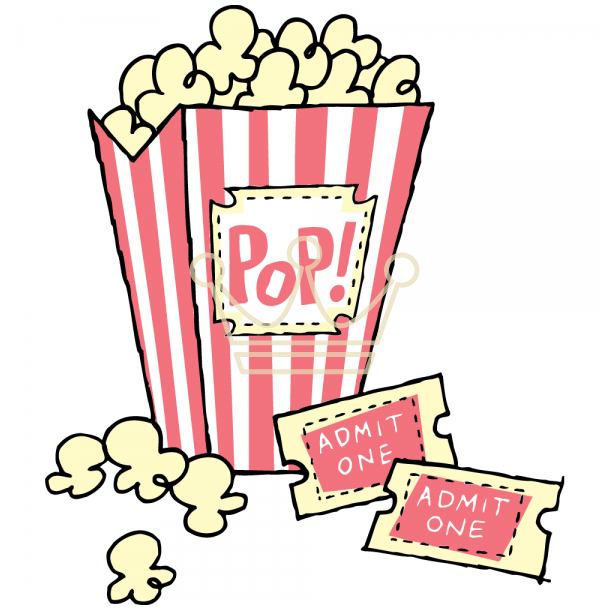 ECW 2015
Choose a film to review. You could choose your favourite film, or a film you have seen recently.

Brainstorm your chosen film, writing down as much information as you can.
Setting
Plot
Favourite scene
Characters
FILM
Dislikes
Actors
Likes
Special effects
ECW 2015
Now write the first draft of your review following this structure:



Explain what the film is about. 
	- Don’t go into too much detail.
	- Don’t give away the ending.
	- What genre does it belong to? (horror, romance, action, etc)

2) Write about the actors.
	- Who are they? What else have they been in?
	- Are they believable? Do they do a good job?

3) Write about the good points of the film.

4) Write about the bad points of the film.

5) Write about your favourite part of the film.

6) Give your overall opinion of the whole film.

7) Finish with a star rating.
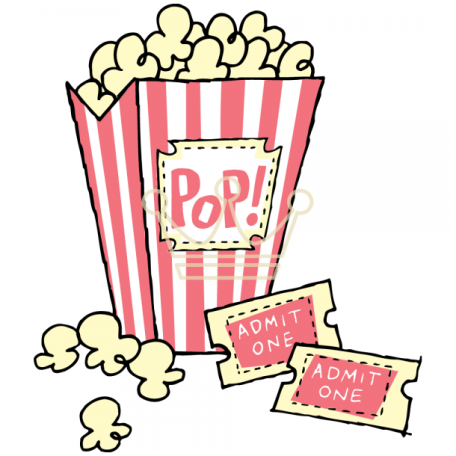 ECW 2015
Writing A Film Review

LI: To edit and redraft a film review

What is a review?
Gives information
Expresses opinion
Gives reasons for opinion
Provides an overall summary
Focuses on key details
Uses technical language (jargon)
Uses persuasive techniques
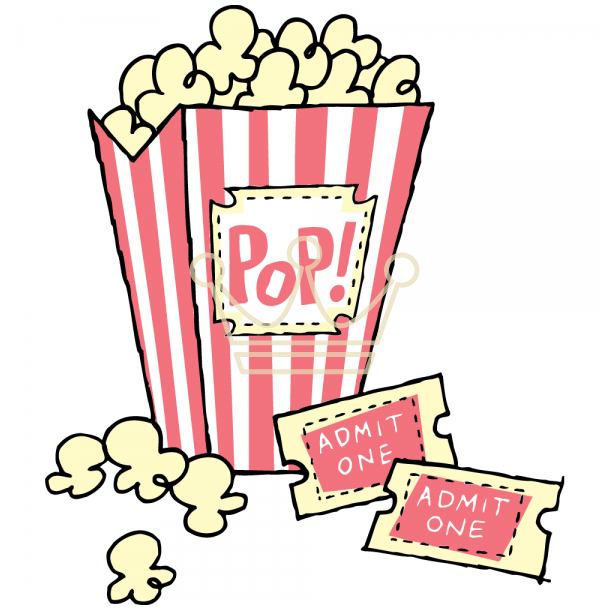 ECW 2015
Give your review to your Mum or Dad. Ask them to read the review to check:

Capital letters
Full stops, question marks, exclamation marks
Other punctuation
Spelling
Does it make perfect sense?
Paragraphs
Standard English
Is it informative and clear?
Is it persuasive?
Does it have any technical vocabulary (jargon)?

Ask your parent to give you two suggestions how to improve your film review.

Rewrite your review making the changes that they suggest.
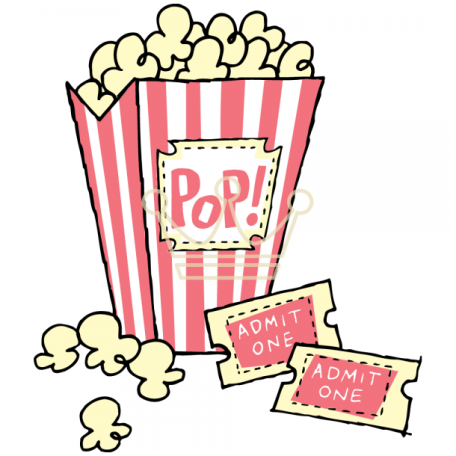 ECW 2015
Writing A Film Review

LI: To present a film review

With your parents, research how film reviews are presented online.  Here are a couple of quite different examples:

https://www.theguardian.com/film/2019/dec/15/jumanji-the-next-level-review-dwayne-johnson-danny-devito-danny-glover

https://www.bbc.co.uk/newsround/19250687
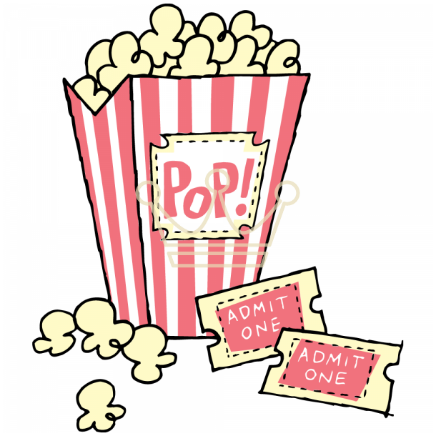 ECW 2015
Writing A Film Review

LI: To present a film review

Your task today is to present your film review in a way that would appeal to online readers. You can present your film review in a Word document, a PowerPoint, as a handwritten document…any way you wish!

Taking your review that you have written, how would you present it to appeal to a reader?

Think about:
Layout
Pictures
Colours
Font style
Catchy headlines and sub-headings
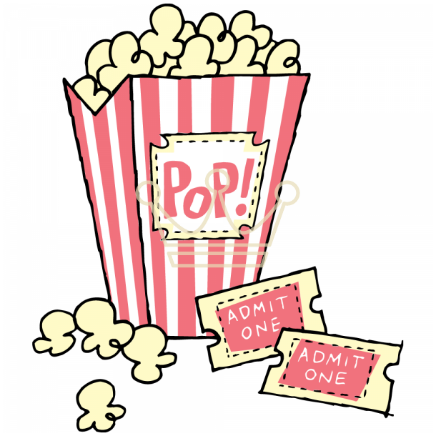 ECW 2015
Writing A Film Review

LI: To present a film review
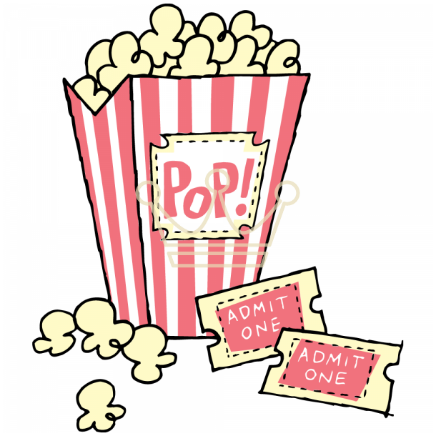 ECW 2015
A bit of fun!

Have a go at these two Disney quizzes on YouTube.  See how many answers you get right!

https://www.youtube.com/watch?v=H6dj_ljqIm8 

https://www.youtube.com/watch?v=tB0HYM9rPvQ
ECW 2015
Developing Our Film Reviews

LI: To present a film review
ECW 2015
Task One: Label the review you have been given identifying these main features of a film review.

Title of film being reviewed is bold and eye-catching.
A tag-line underneath the title usually giving a hint about your overall opinion.
Key information about the film is in its own text box and uses bullet points.
Main body includes a brief plot summary (without giving away the ending), your opinions about plot, characters, setting, actors, effects and significant parts of the film, with reasons for your opinions.
An overall opinion at the end with a star rating.
Technical jargon.
Humour.
Images from the film which give an ideas of what sort (genre) film it is.
ECW 2015